Impact of Distinct Origin Locations on the Life Cycles of Landfalling Atmospheric Rivers over the U.S. West Coast
We Compared the life cycle of atmospheric rivers (ARs) that make landfall over the U.S. West Coast with distinct origin locations: ARs from the Northwest (Northeast) Pacific can induce precipitation over the northwestern (southwestern) U.S. West Coast.
Developed a tracking algorithm that can be applied to process-based studies on AR life cycles. The correspondence between origin and termination locations provides insights on improving forecasts of AR tracks and AR-induced precipitation.
Schematic diagrams for the large-scale patterns, evolutions, and precipitation anomalies related to the life cycle of ARs from the (a) Northwest and (b) Northeast Pacific.
Landfalling AR events over the U.S. West Coast originated from the Northwest Pacific have stronger intensities and longer lifetimes than those from the Northeast
A persistent tripole geopotential height anomaly pattern modulates the life cycles of landfalling AR events from distinct origin locations
Zhou, Y., & Kim, H. (2019). Impact of Distinct Origin Locations on the Life Cycles of Landfalling Atmospheric Rivers Over the U.S. West Coast. Journal of Geophysical Research: Atmospheres, 124. https://doi.org/10.1029/2019JD031218
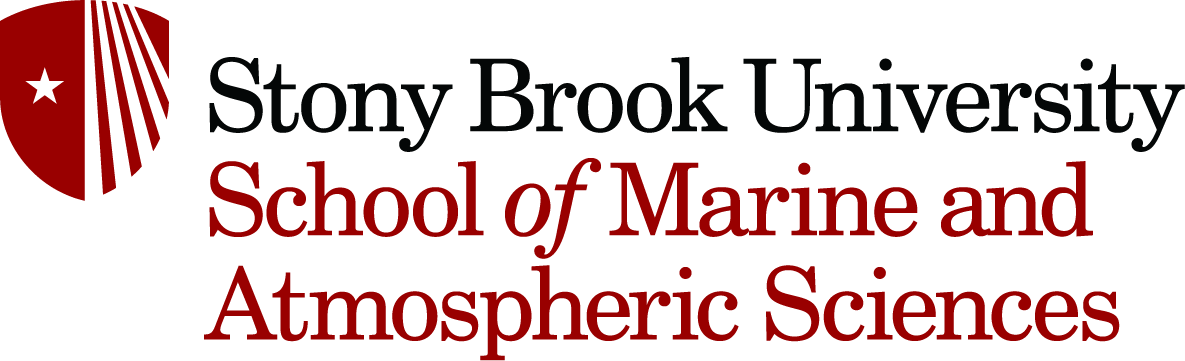 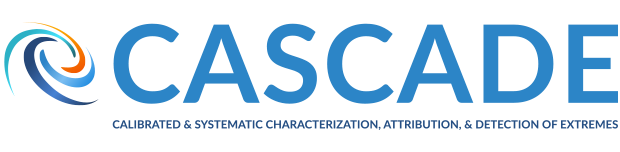